Projectmanagement
Fase 1: startfase - initiatie
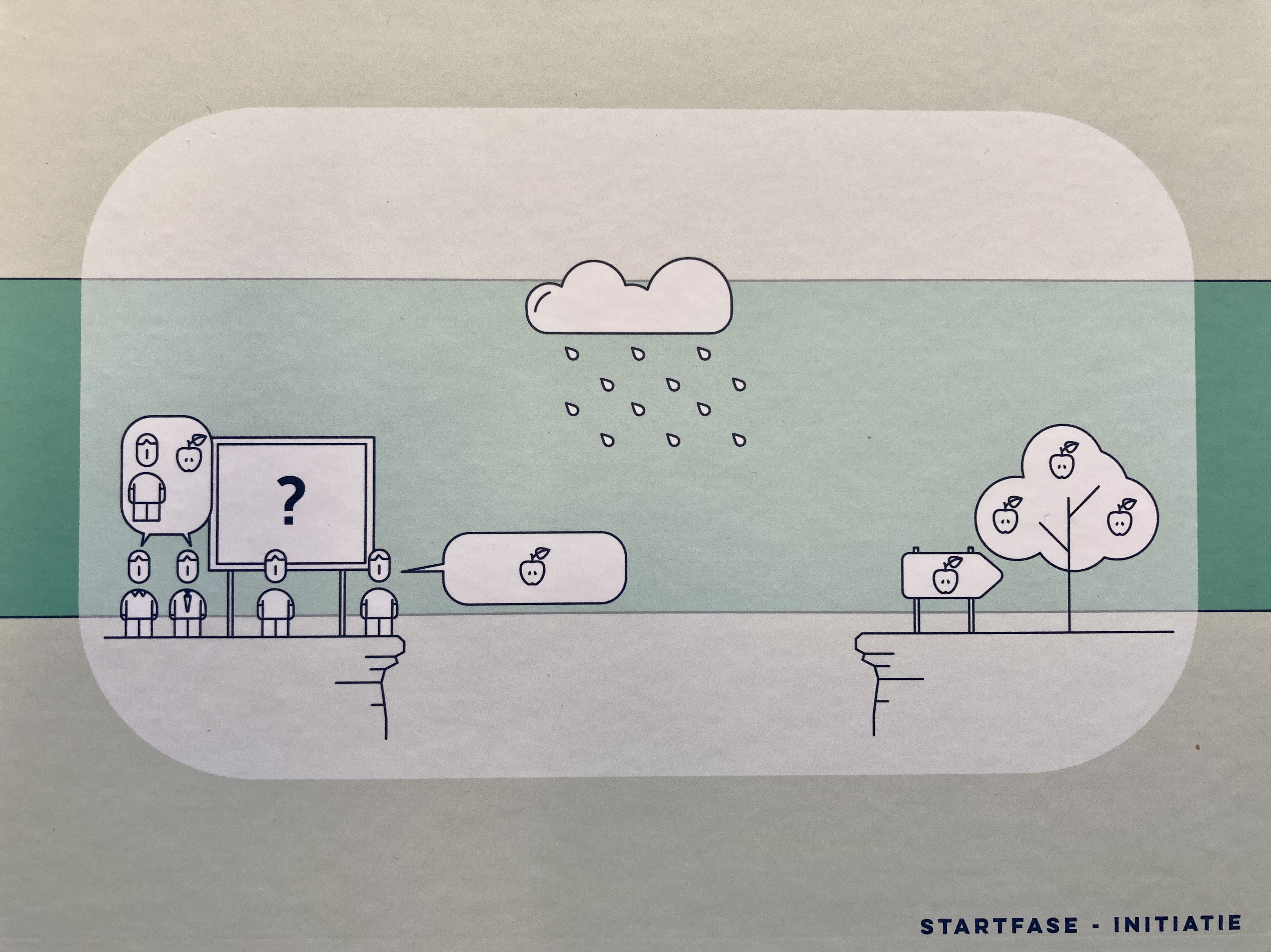 [Speaker Notes: Beschrijving van het probleem OF de opportuniteit
Verduidelijking van de doelstelling(en) en de scope]
Fase 1: startfase - initiatie
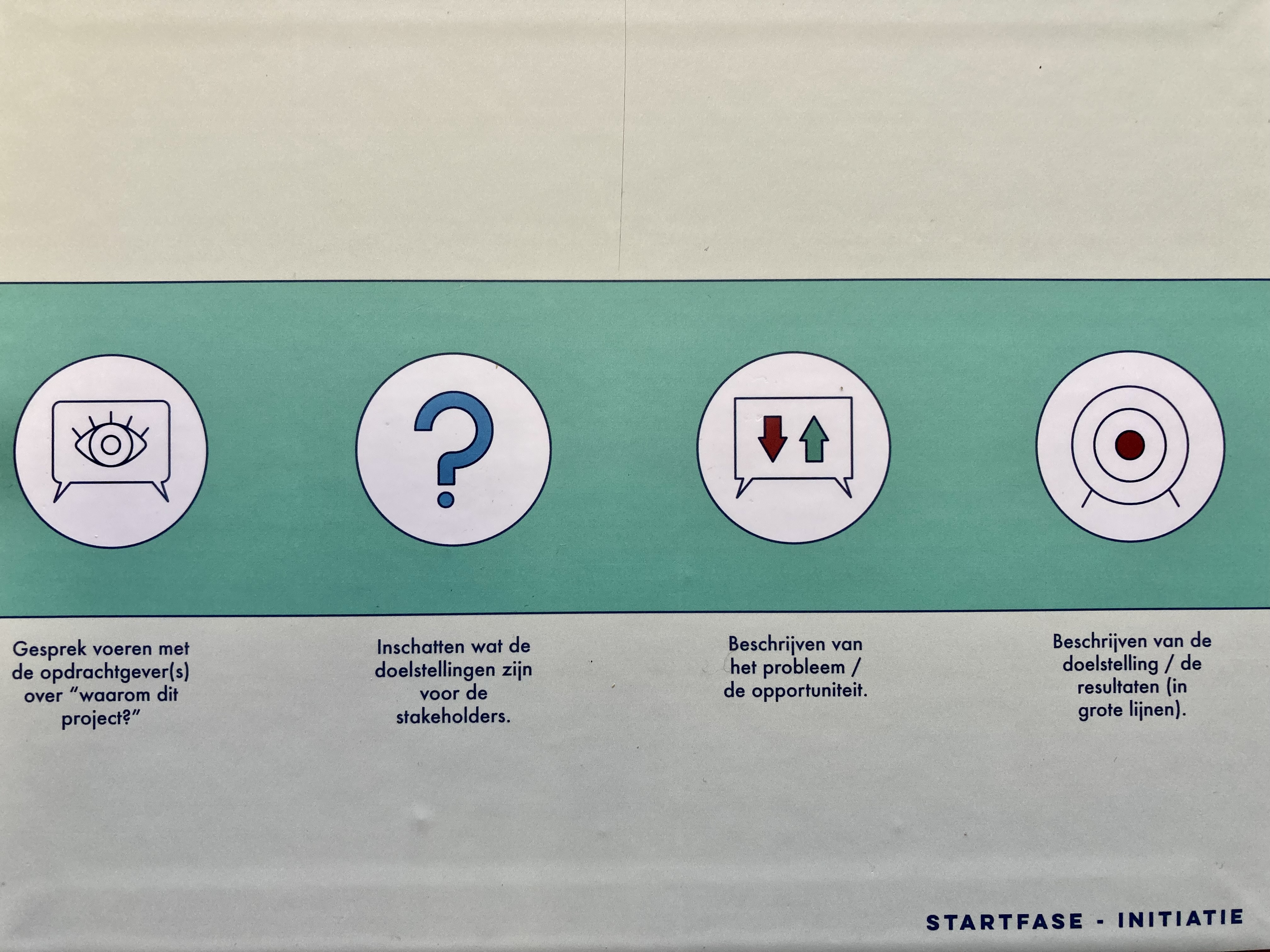 [Speaker Notes: Beschrijving van het probleem OF de opportuniteit
Verduidelijking van de doelstelling(en) en de scope]
Fase 2: startfase - opstart
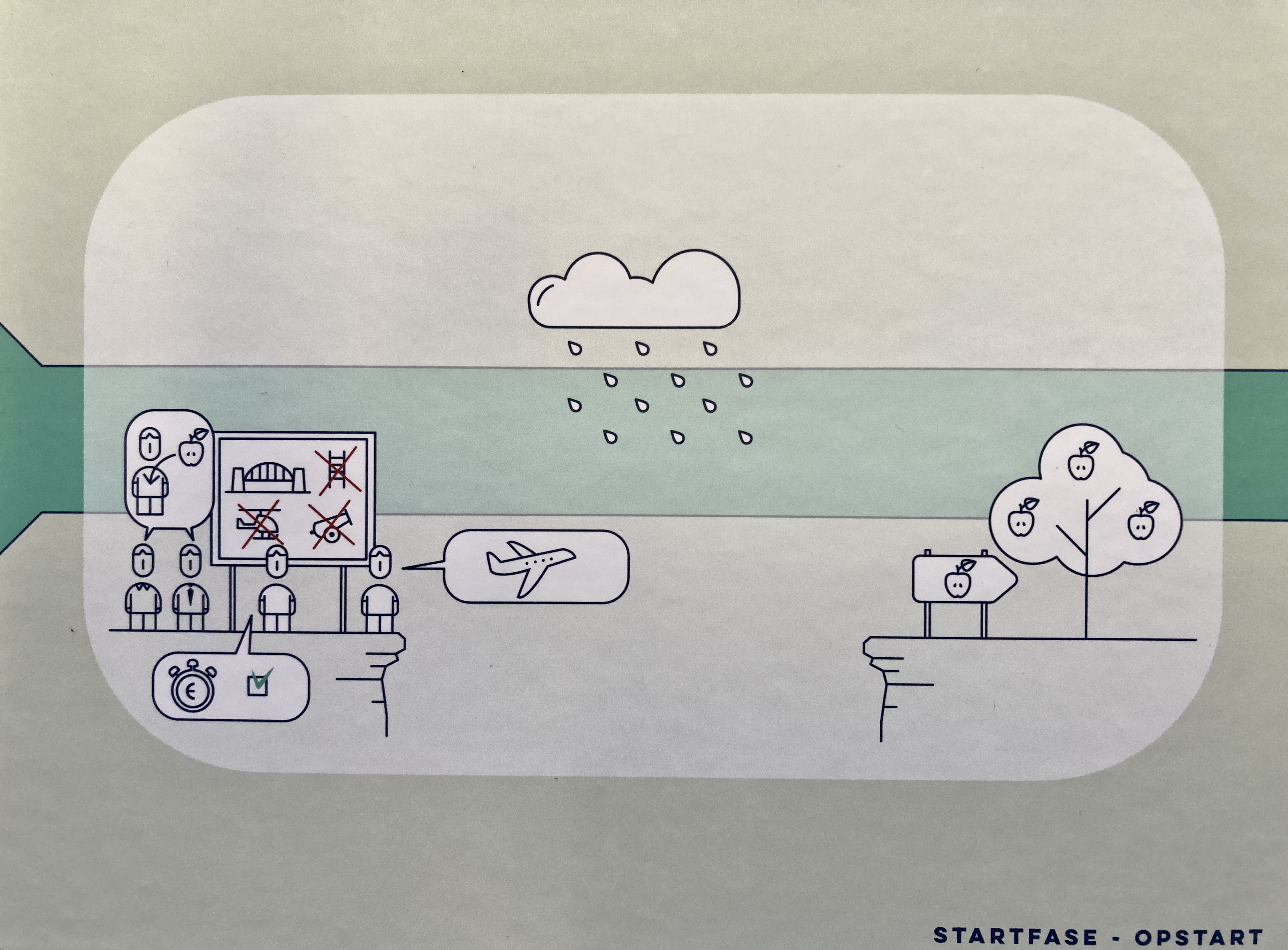 [Speaker Notes: Opstellen van een projectfiche en realistische planning
Officiële validatie om het project uit te voeren (+ toewijzing van de nodige middelen)]
Fase 2: startfase - opstart
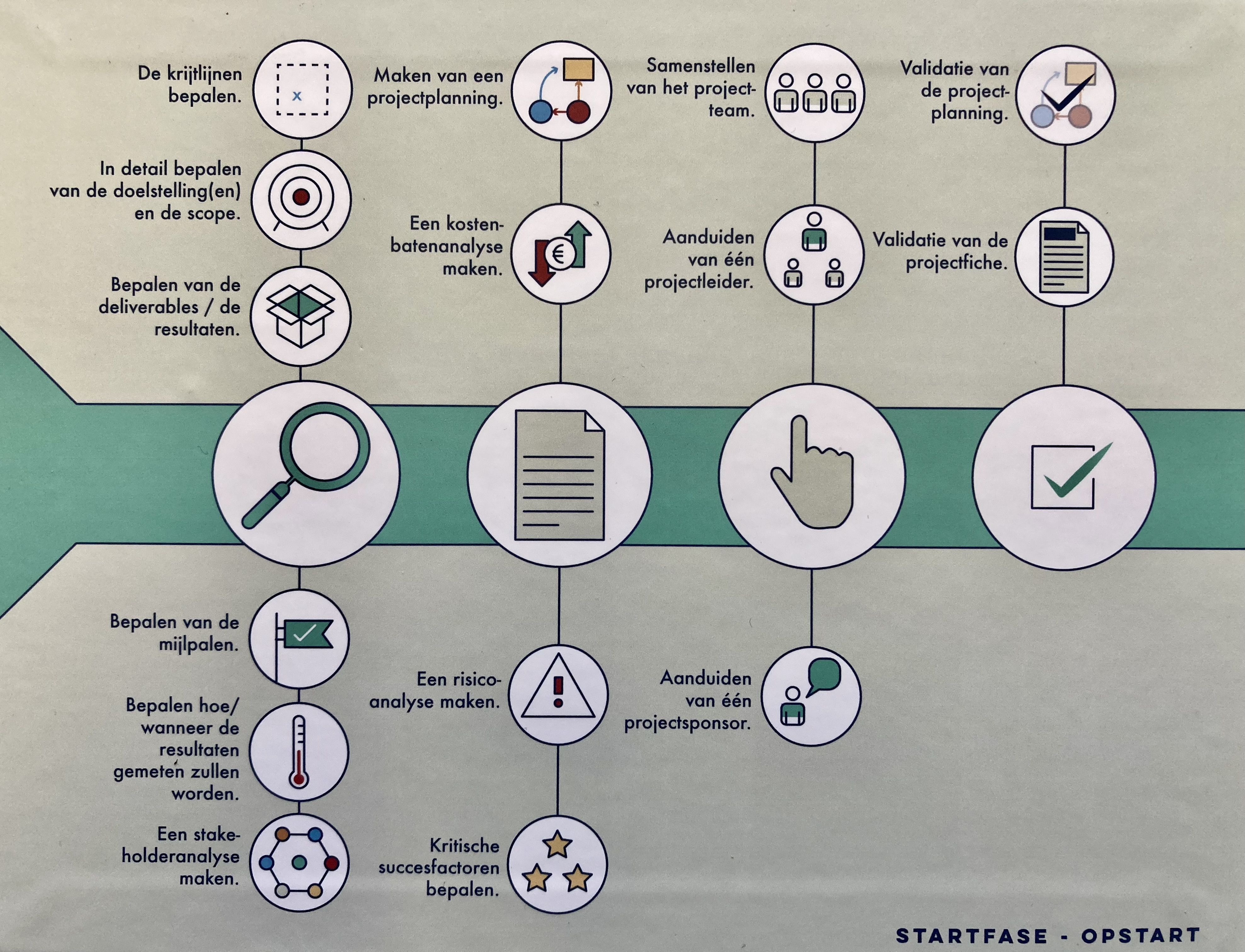 [Speaker Notes: Opstellen van een projectfiche en realistische planning
Officiële validatie om het project uit te voeren (+ toewijzing van de nodige middelen)]
Fase 3: uitvoeringsfase - ontwerp
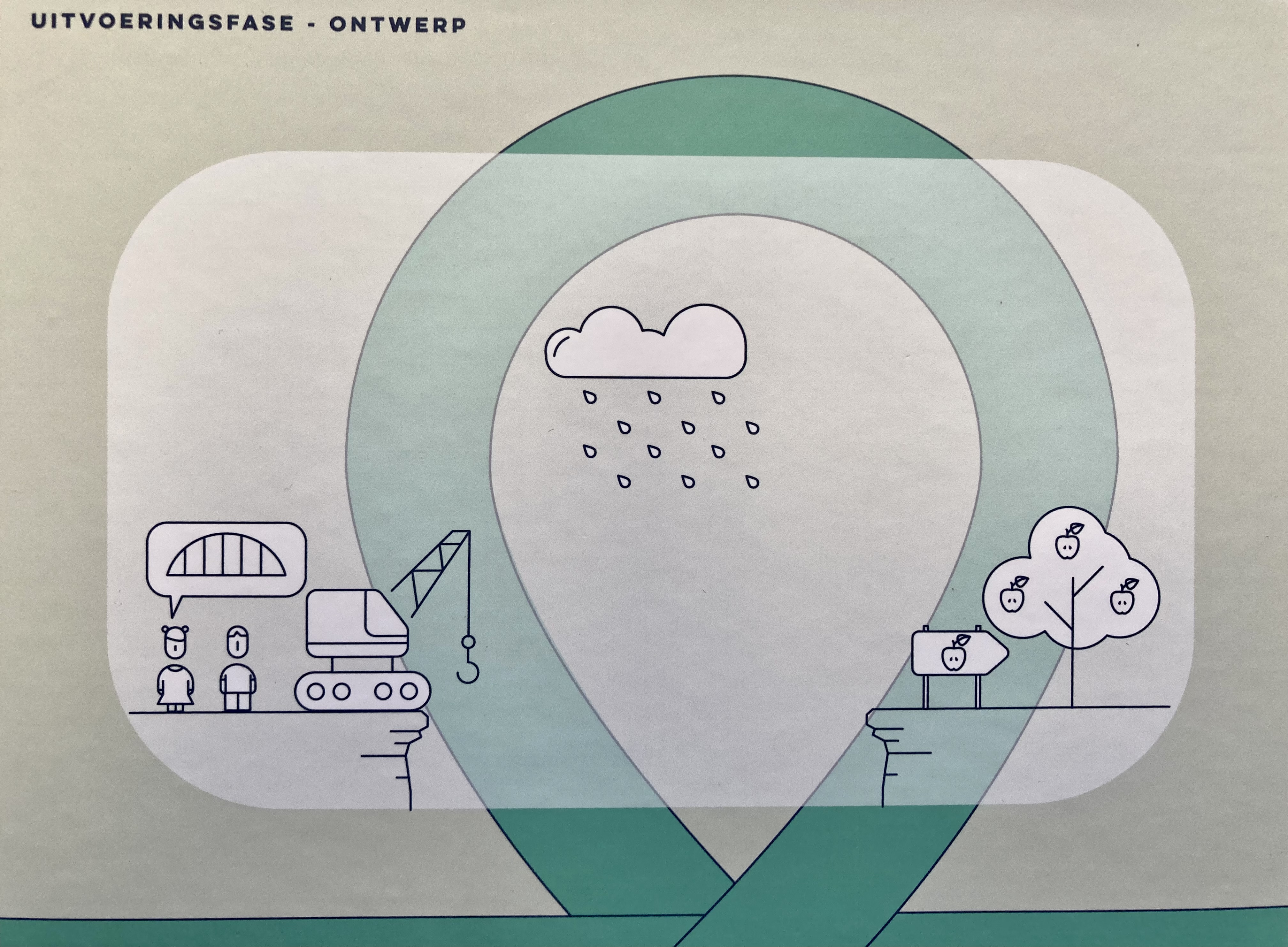 [Speaker Notes: Uitvoeringsfase design:
Opzetten van een projectstructuur / projectorganisatie
Uittekenen en validatie van de oplossing

Uitvoeringsfase bouw:
De winkel draaiend houden
Invoering van de nieuwe oplossing

Nice to know: wanneer het project moeizaam loopt in deze fase, komt dit vermoedelijk door onvoldoende tijd te hebben gespendeerd aan de opstartfase (of dingen over het hoofd gezien)]
Fase 3: uitvoeringsfase - ontwerp
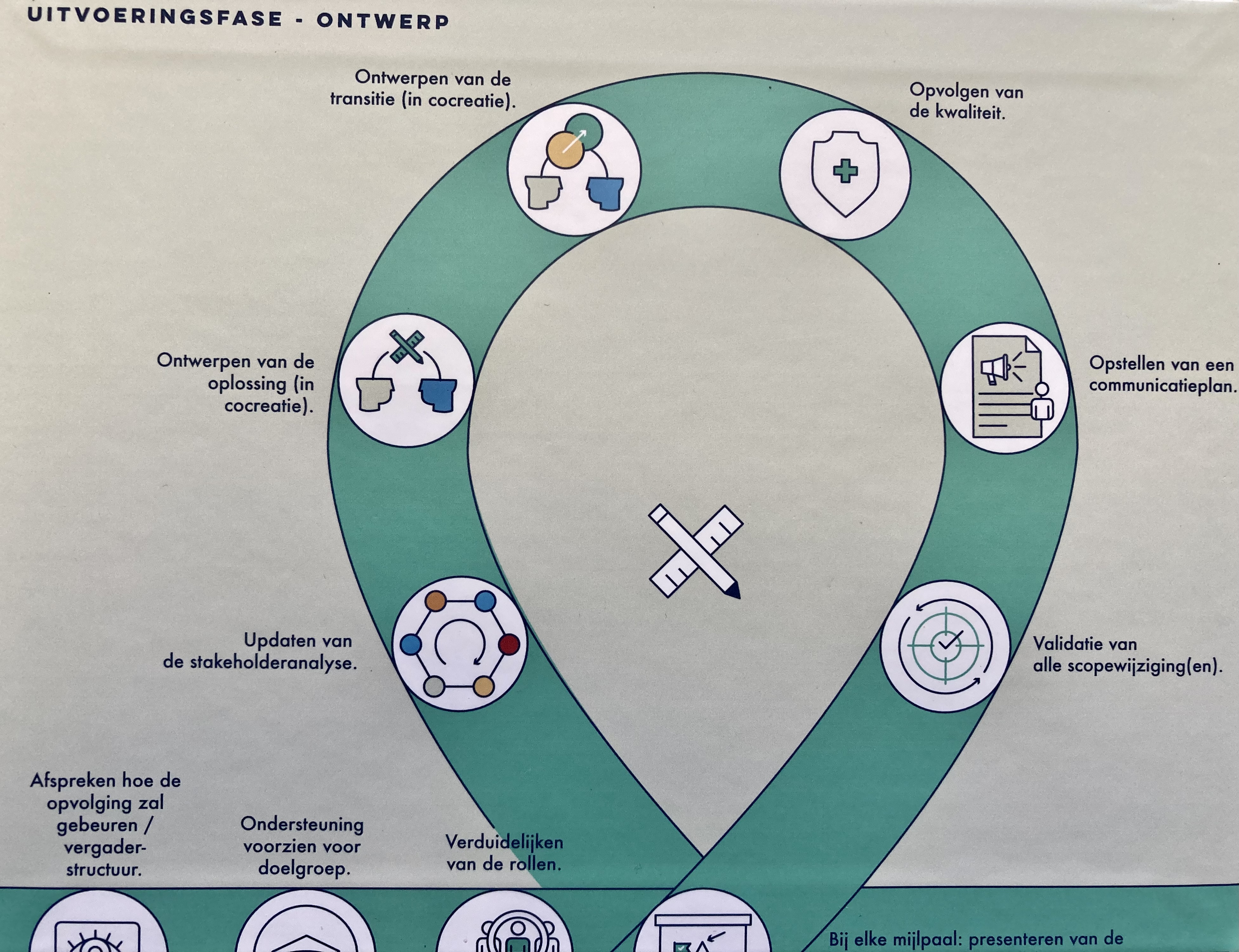 [Speaker Notes: Uitvoeringsfase design:
Opzetten van een projectstructuur / projectorganisatie
Uittekenen en validatie van de oplossing

Uitvoeringsfase bouw:
De winkel draaiend houden
Invoering van de nieuwe oplossing

Nice to know: wanneer het project moeizaam loopt in deze fase, komt dit vermoedelijk door onvoldoende tijd te hebben gespendeerd aan de opstartfase (of dingen over het hoofd gezien)]
Fase 3: uitvoeringsfase - bouwen
Fase 3: uitvoeringsfase - bouwen
Fase 4: afsluitfase - consolidatie
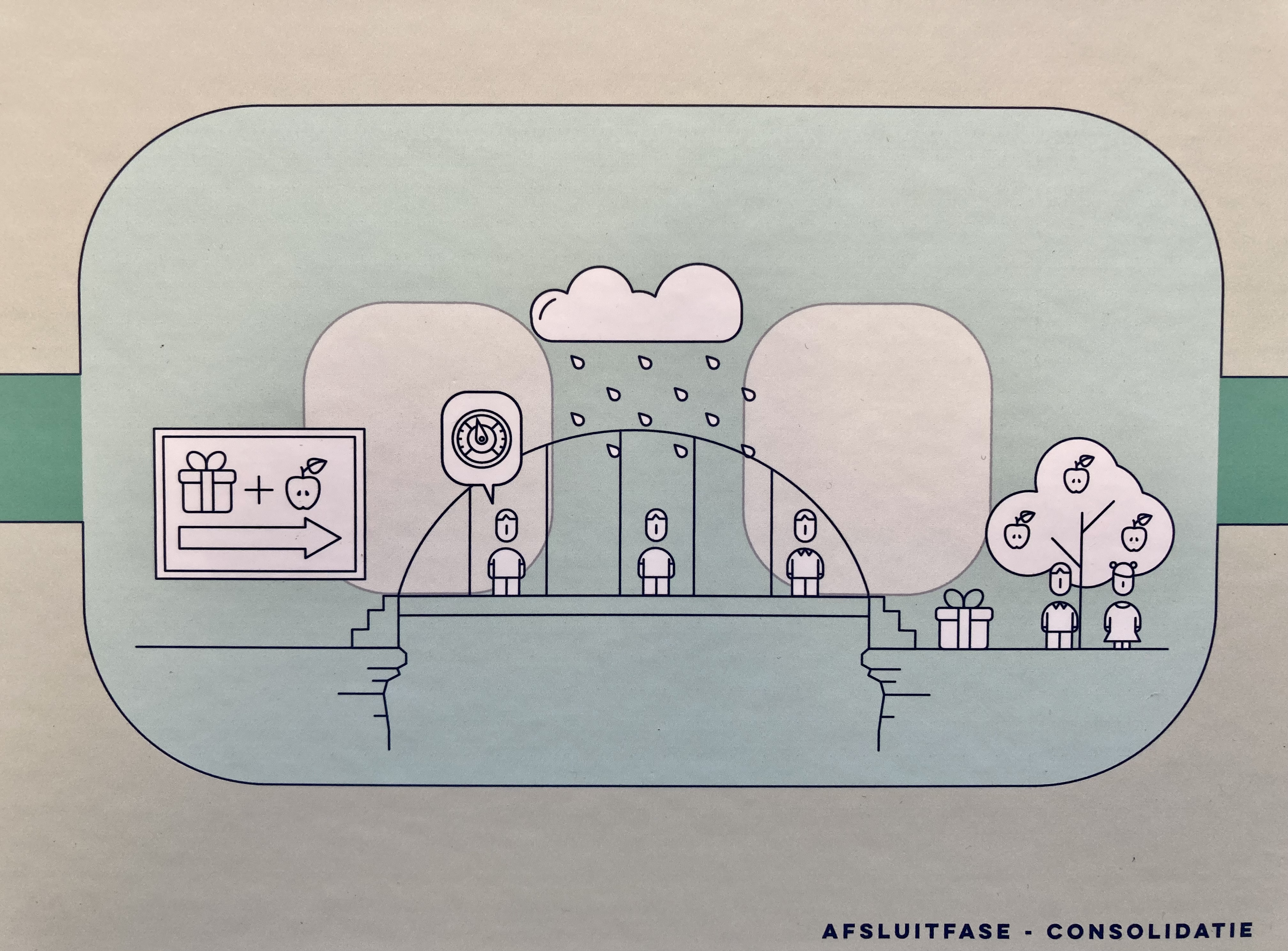 [Speaker Notes: Overdracht naar permanente organisatie
Formaliseren van permanente verbetering]
Fase 4: afsluitfase - consolidatie
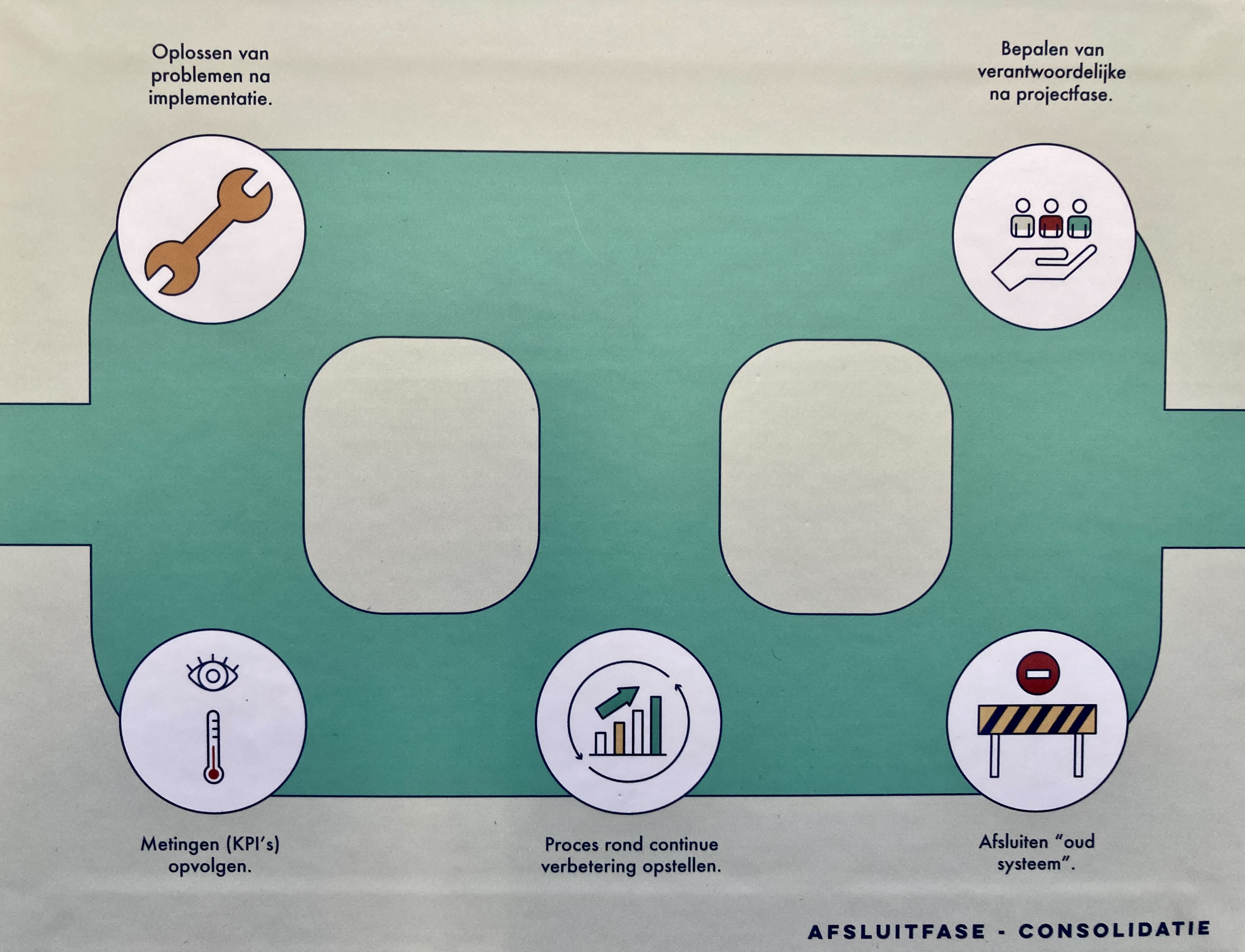 [Speaker Notes: Overdracht naar permanente organisatie
Formaliseren van permanente verbetering]
Fase 5: afsluitfase – evaluatie en bedanken
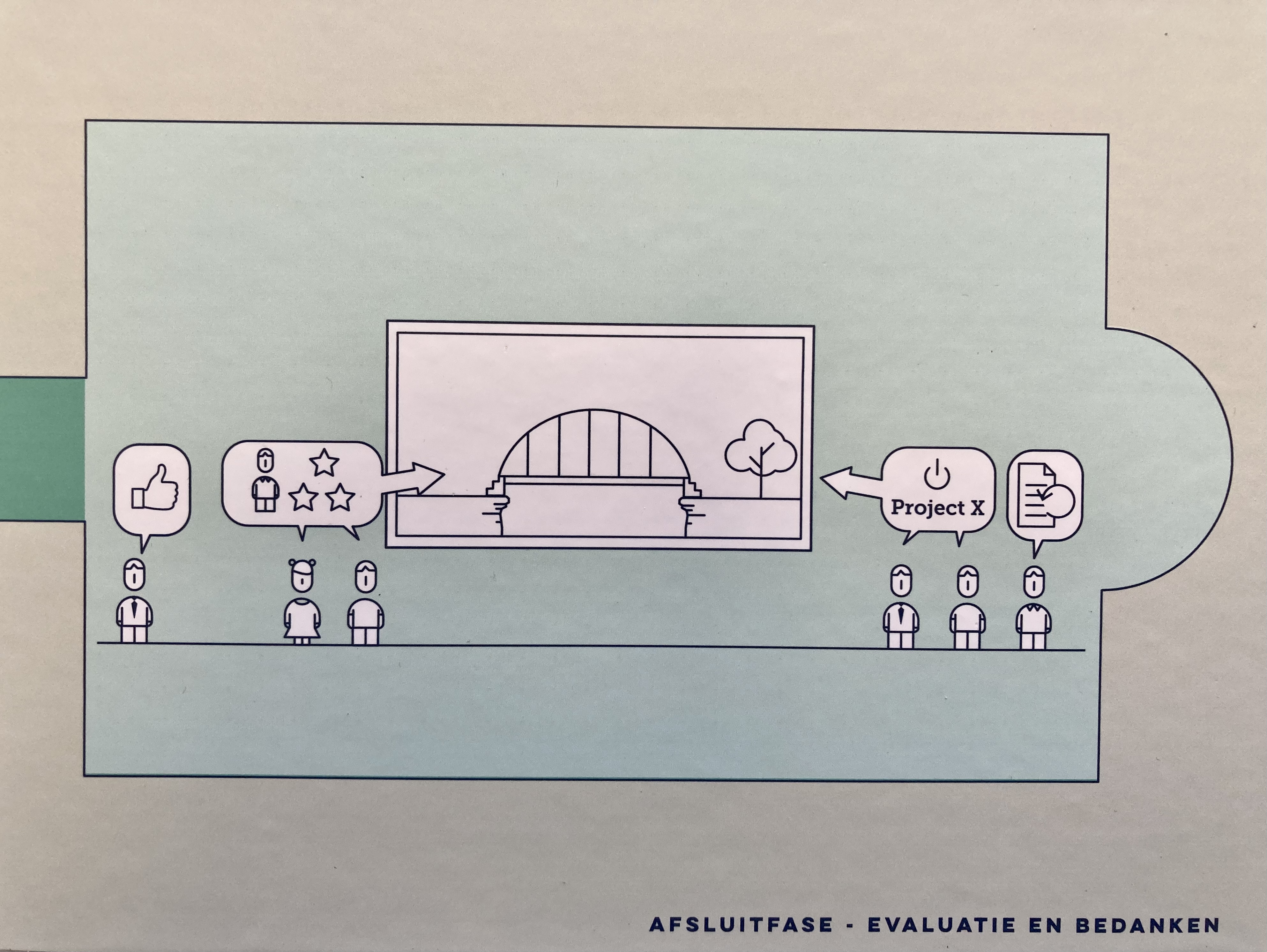 [Speaker Notes: Evalueren van de resultaten en projectwerking
Officieel afsluiten van het project]
Fase 5: afsluitfase – evaluatie en bedanken
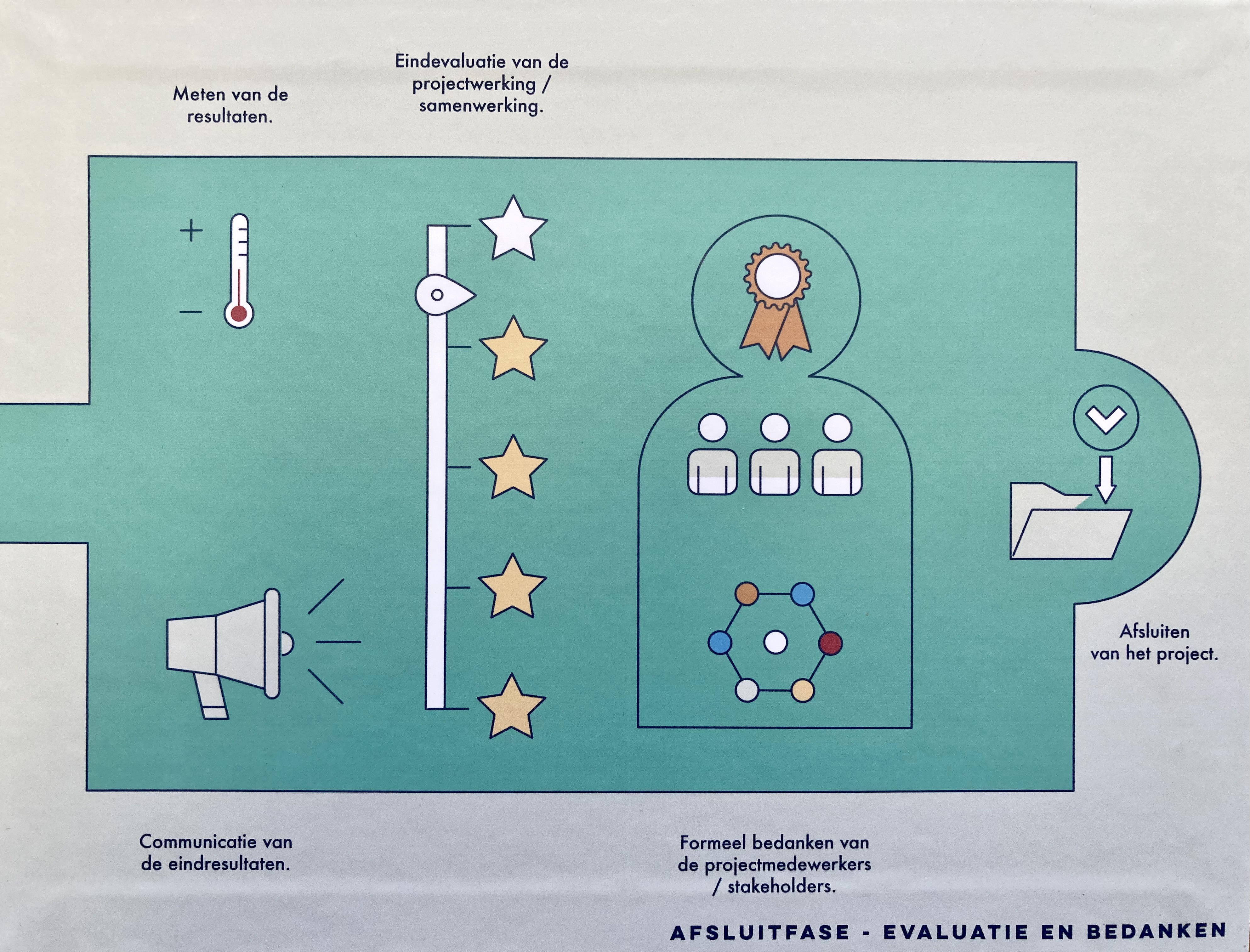 [Speaker Notes: Evalueren van de resultaten en projectwerking
Officieel afsluiten van het project]
Verschillende rollen in het projectmanagement
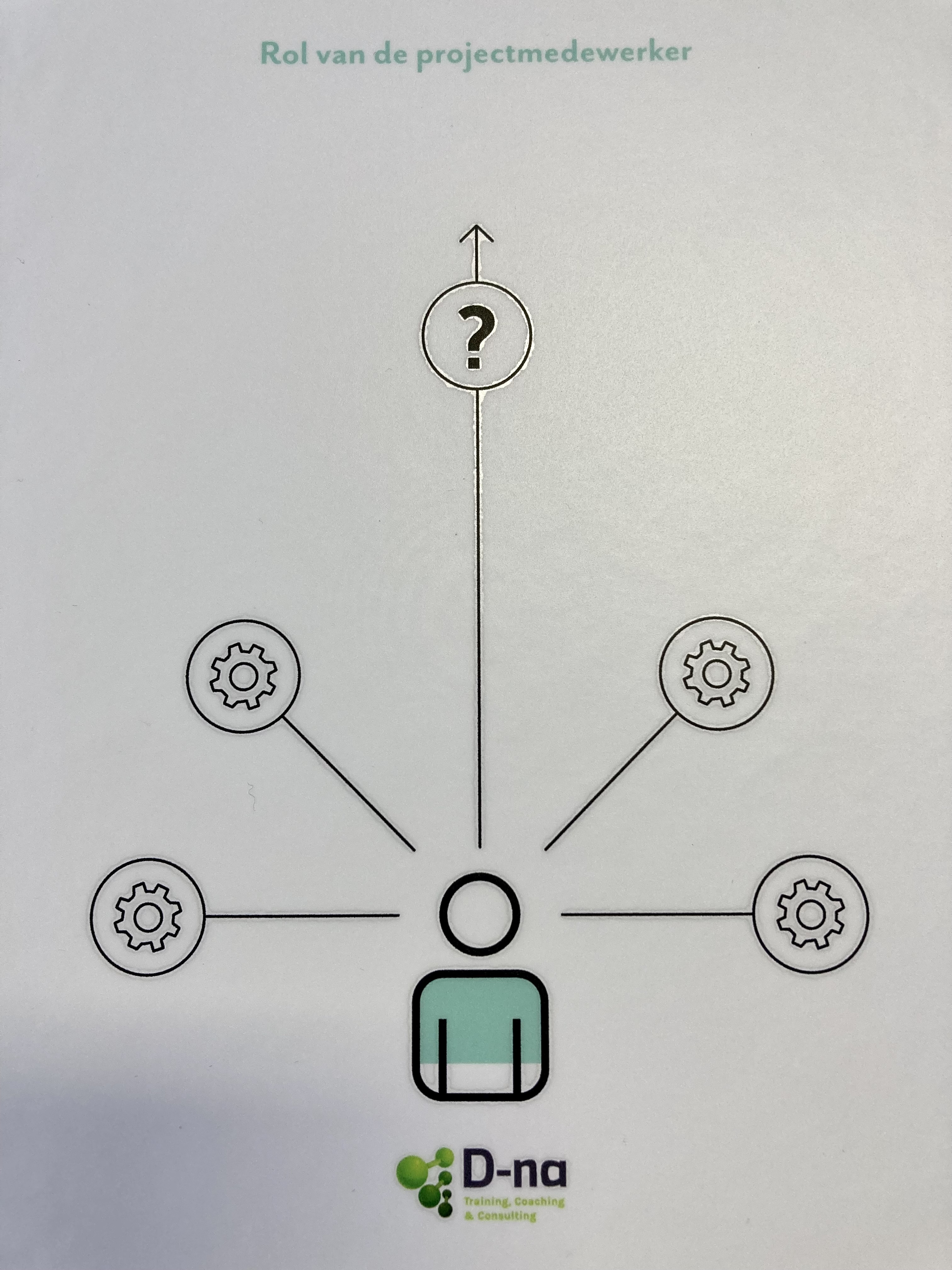 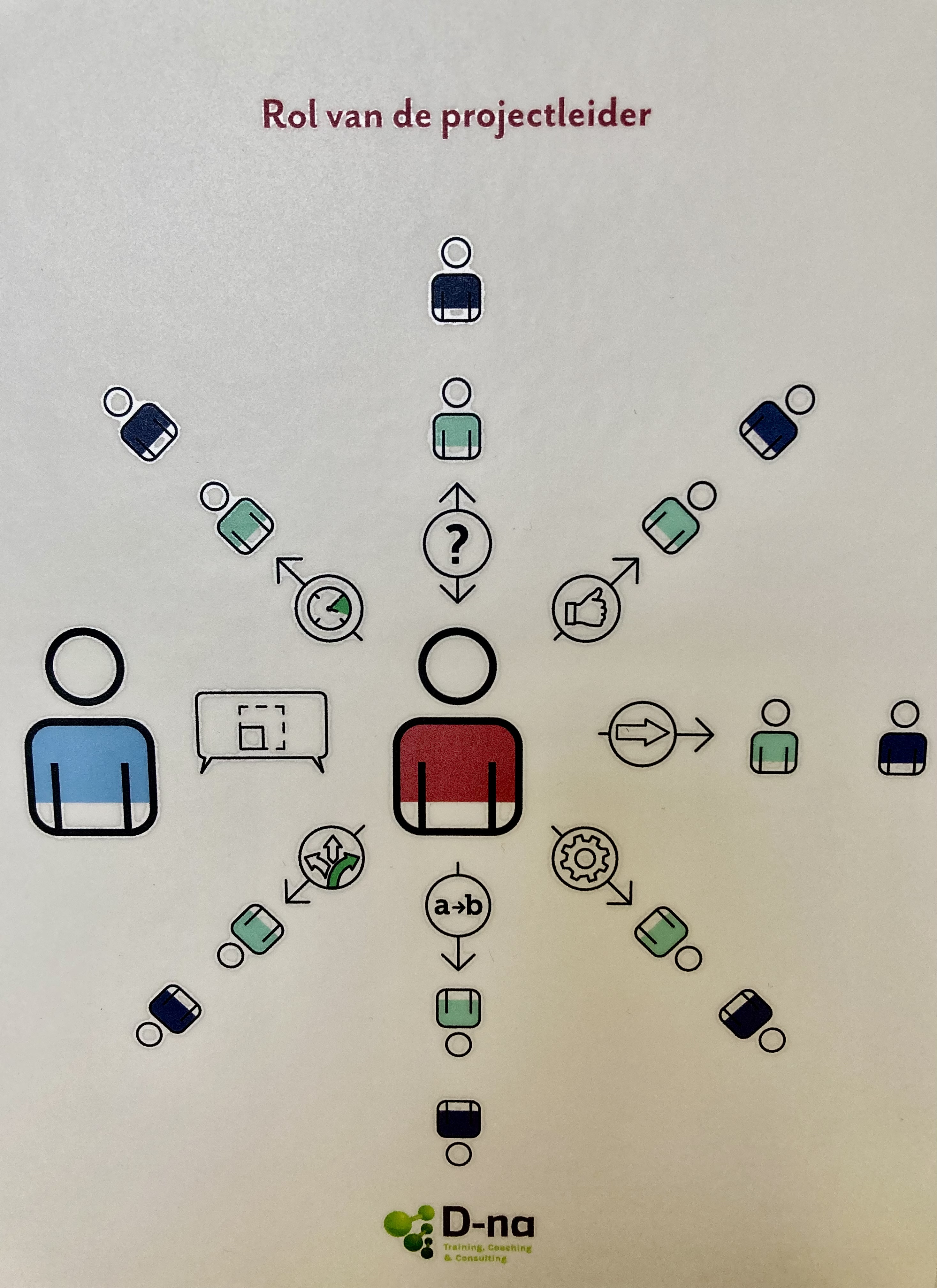 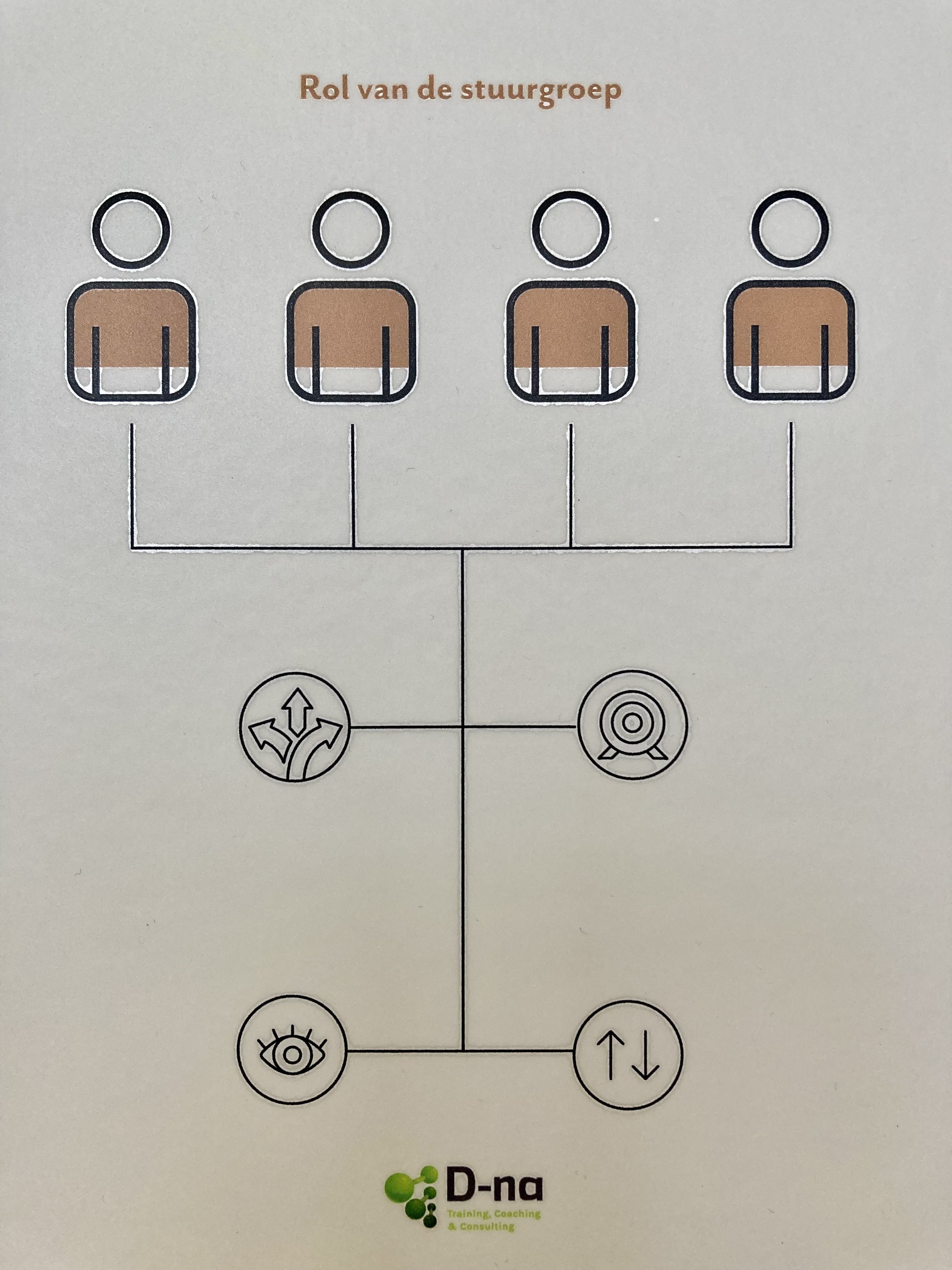 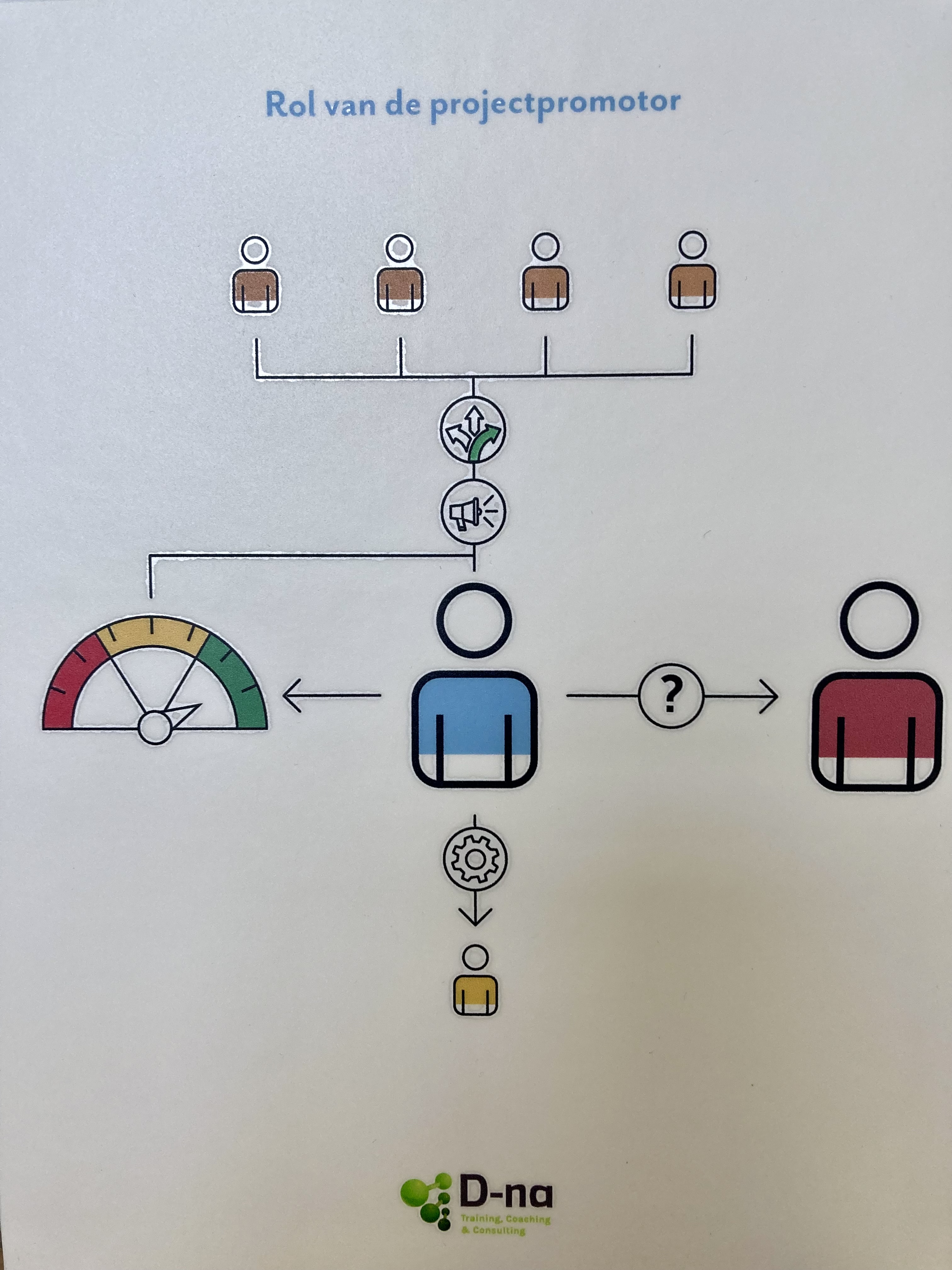 Rol van de projectleider
De projectleider coördineert en leidt het project, en dus het projectteam. Hij zorgt er voor dat iedereen in het project zijn/haar taken uitvoert.
Taken
Vragen stellen bij onduidelijkheid
(positieve) feedback geven
Duidelijke opdrachten geven
Projectmedewerkers helpen bij oplossingen
Operationele beslissingen nemen
Consequenties benoemen van beslissingen
Overleg met opdrachtgever / projectpromotor
Stakeholdermanagement
Managen van de uitvoering van het project binnen de afgesproken scope, timing en middelen
Naar sponsor/stuurgroep escaleren bij grote wijzigingen van scope, timing en middelen
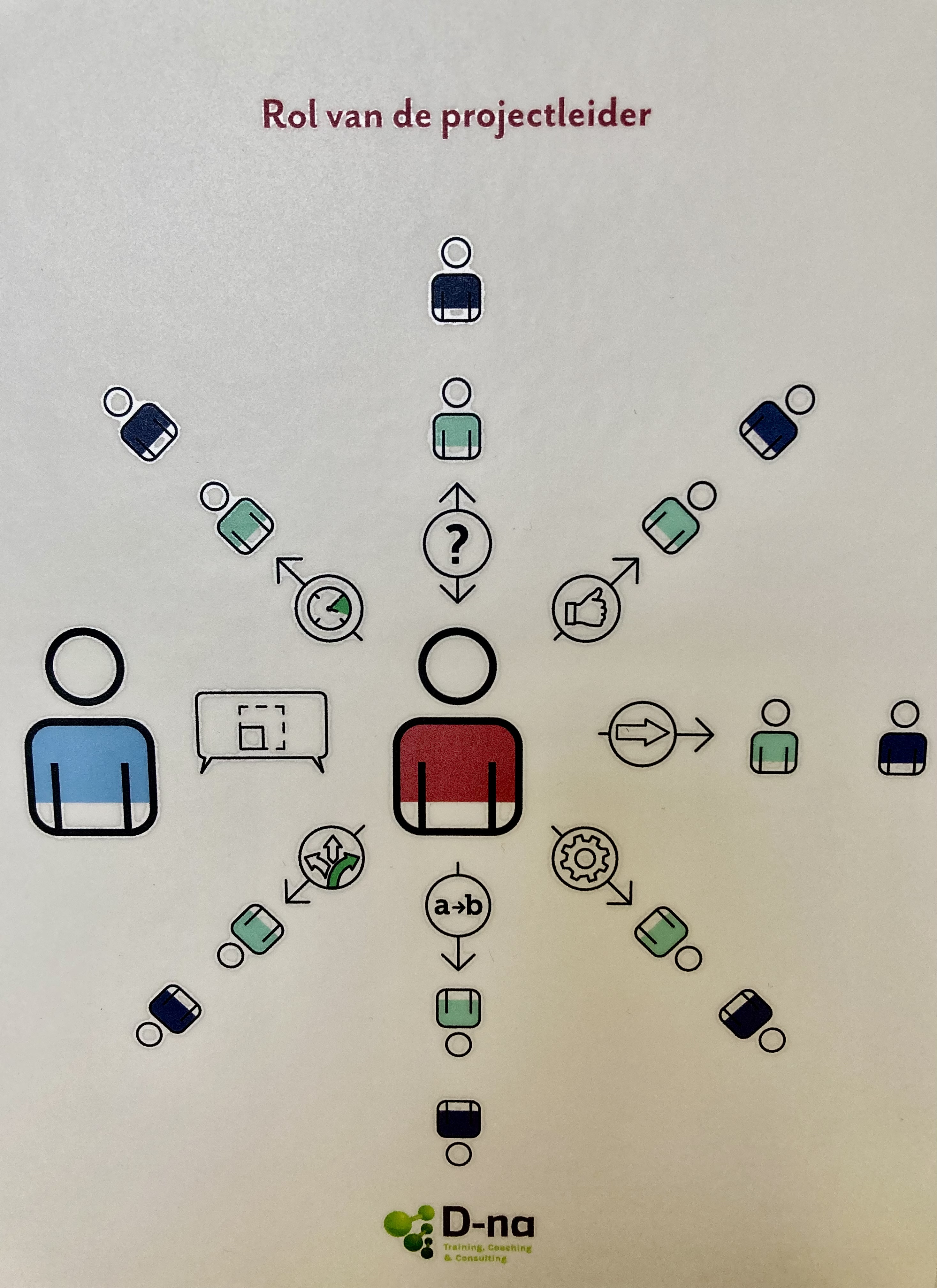 Rol van de projectpromotor (sponsor)
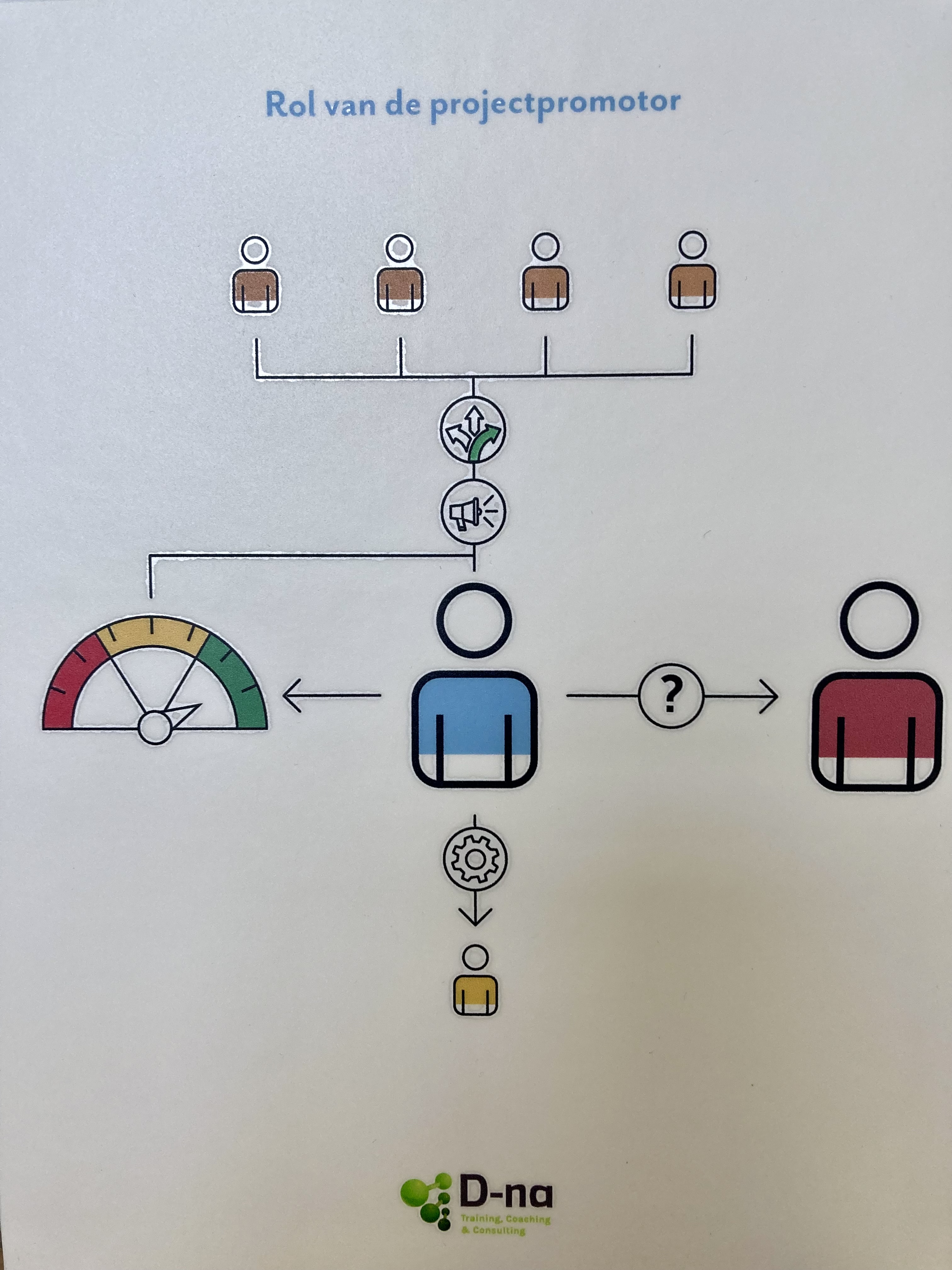 De projectsponsor is in het project de "leidinggevende" van de projectleider. Hij volgt op, maar helpt ook waar nodig. 
Taken
Vragen stellen bij onduidelijkheid
Het project verdedigen bij de stuurgroep/directie
Beslissen (of voorbereiden voor stuurgroep)
Meewerken aan oplossingen wanneer die de projectleider overstijgen
Kwaliteit opvolgen (voldoet dit aan eisen van directie?)
Rol van de projectmedewerker
De projectmedewerker is een expert die inhoudelijk bijdraagt aan het project. Alle projectmedewerkers (incl. projectleider) samen vormen het projectteam
Taken
Vragen stellen bij onduidelijkheid
Concrete inhoudelijke taken uitvoeren (tegen vooropgestelde deadline)
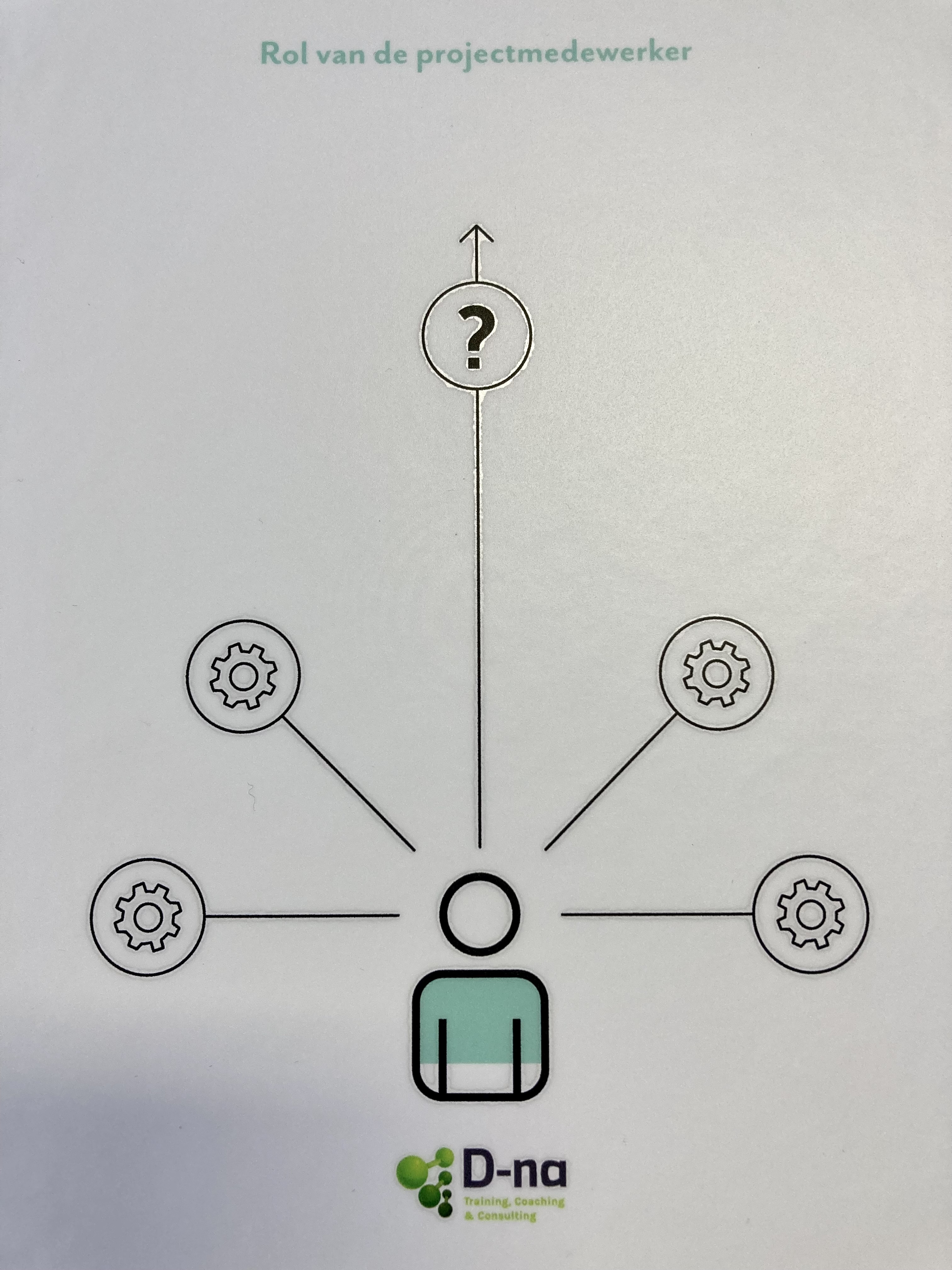 Rol van de stuurgroep
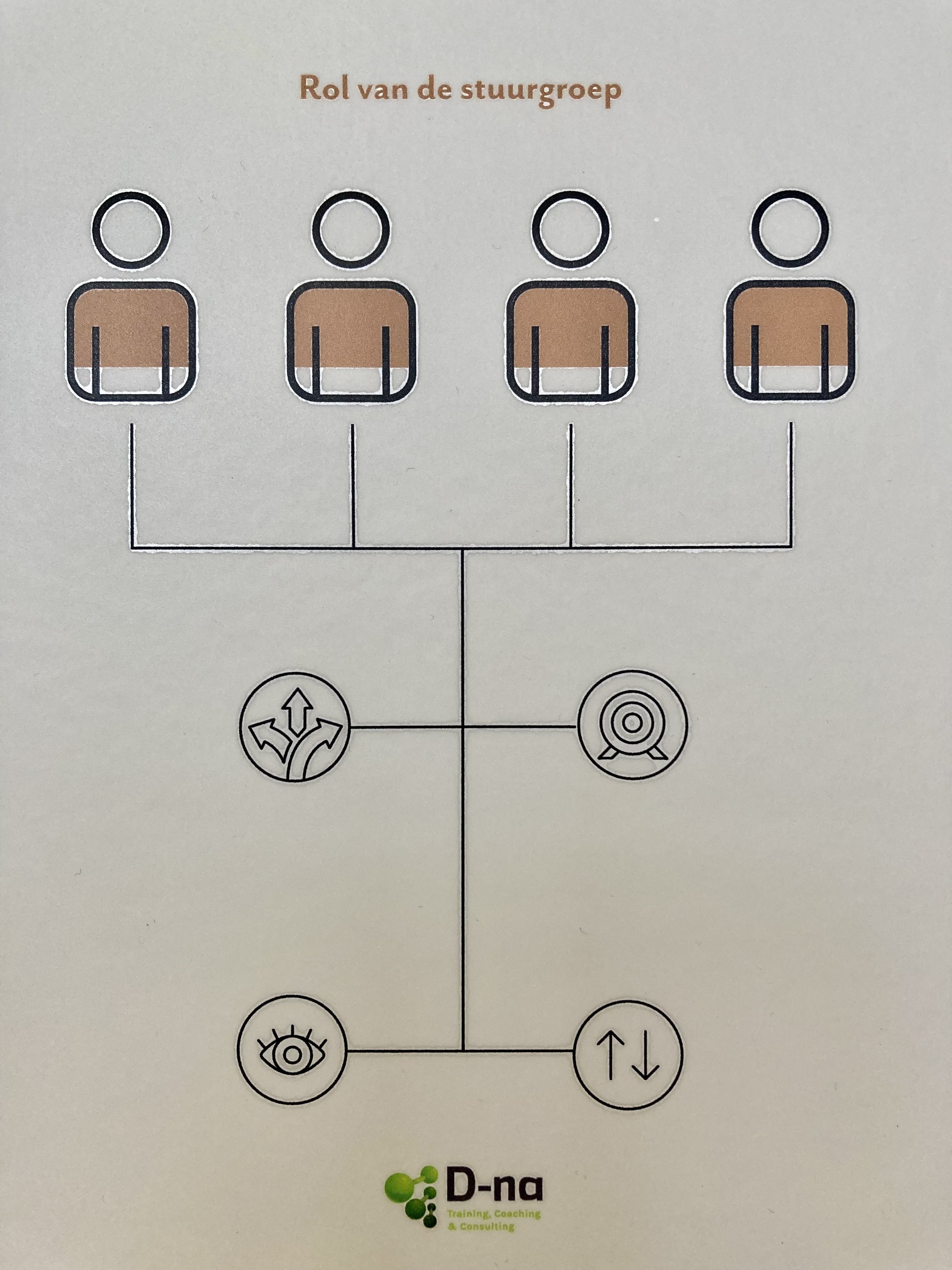 De stuurgroep is het hoogste beslissingsorgaan van een project. Deze groep van stakeholders volgt op en beslist
Taken
Duidelijk aangeven wat de verwachtingen zijn
Kritische succesfactoren in orde brengen
Beslissen
Status opvolgen